Czas na zegary!
Która godzina?
Rodzaje zegarów
https://slideplayer.pl/slide/7956260/
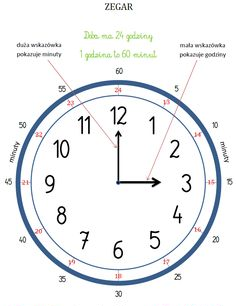 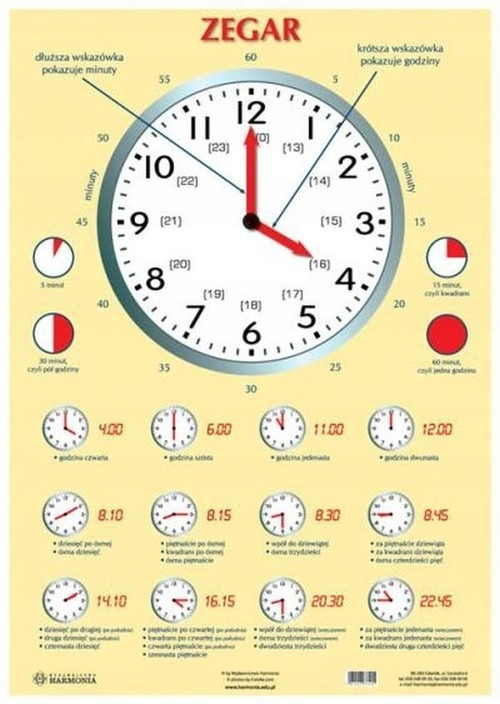 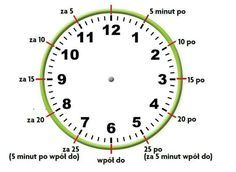 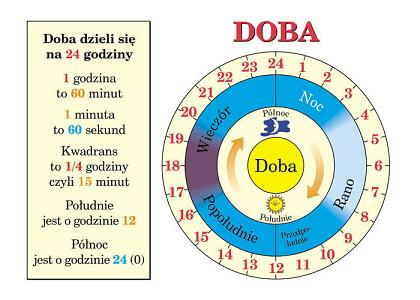 Uzupełnijmy to! - zapisz w zeszycie
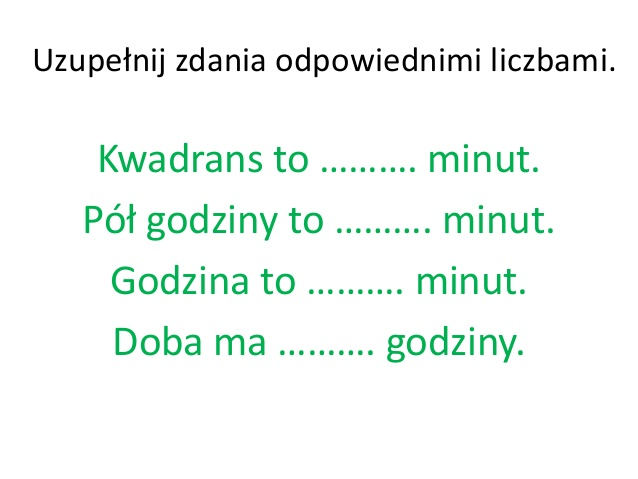 Pełna godzina
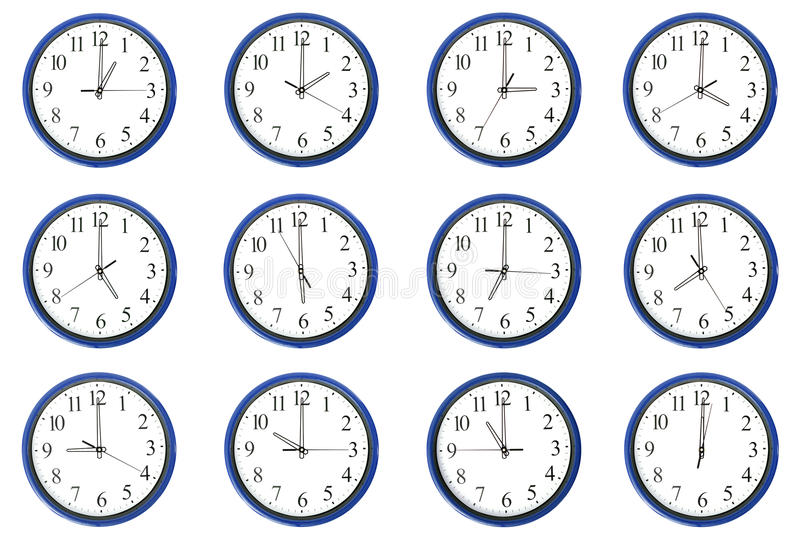 Sprawdź się!
https://www.matzoo.pl/klasa2/ktora-godzina-po-poludniu_63_507
Która jest godzina?
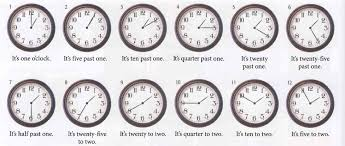 Powiedz, która godzina
https://www.visnos.com/demos/clock
Czy znasz się na zegarku?
https://www.matzoo.pl/klasa3/godziny-i-zegary_64_511